Stanton Community Schools 7-12 In-Service
Presented by 
Marissa Payzant
English Language Arts Specialist
Nebraska Department of Education
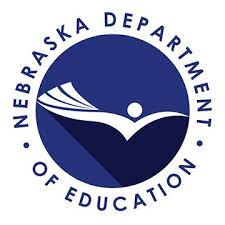 Introductions
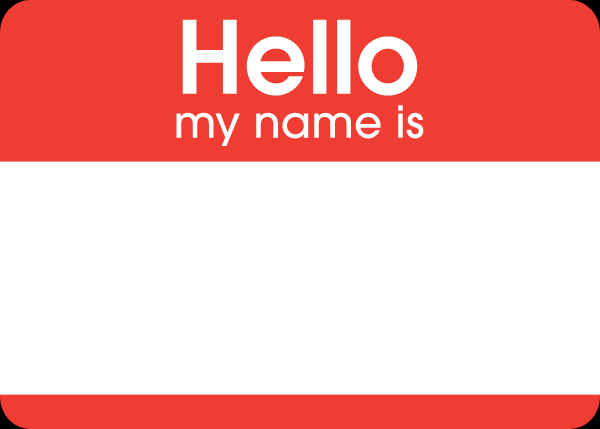 Name
Grade Level 
Years of service 
What you hope to learn more about today
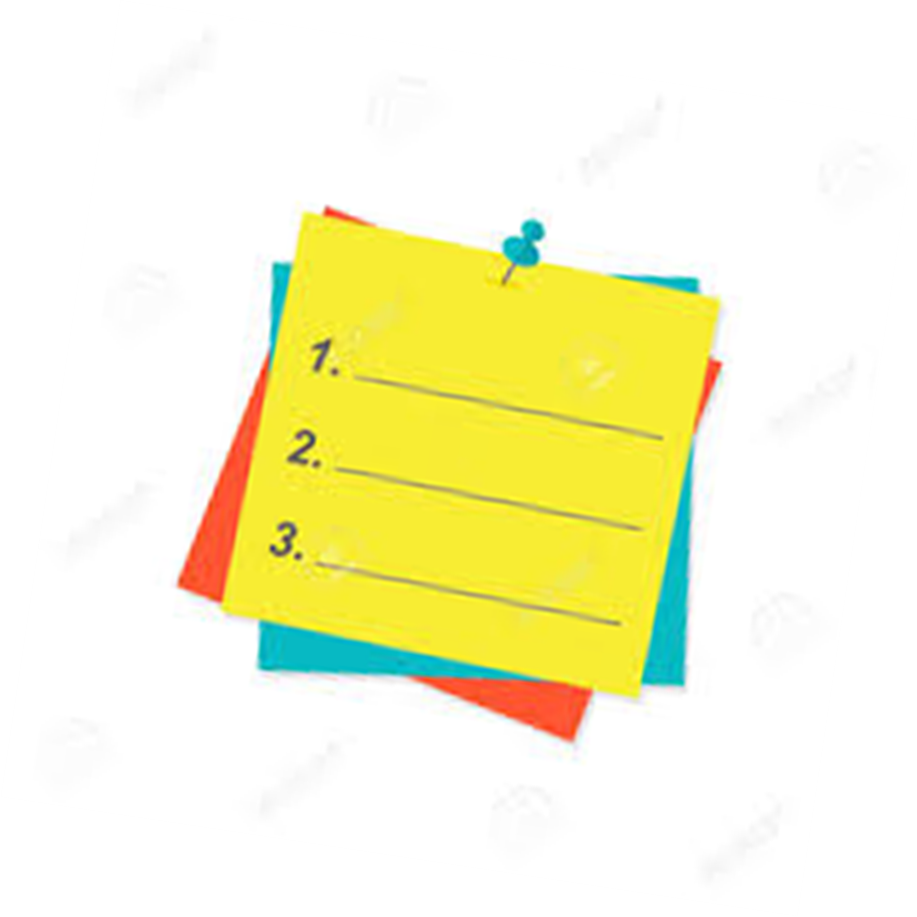 Today’s agenda
The instructional shifts 
What is the Opportunity Myth? 
Text complexity 
Qualitative, quantitative, and reader & task considerations
Close reading strategies 
Partner paraphrasing 
Chunking strategy 
The role of disciplinary literacy 
Vocabulary in speaking & listening
Nebraska Instructional Materials Collaborative
Because materials matter for all Nebraska students…
Standards revision timeline
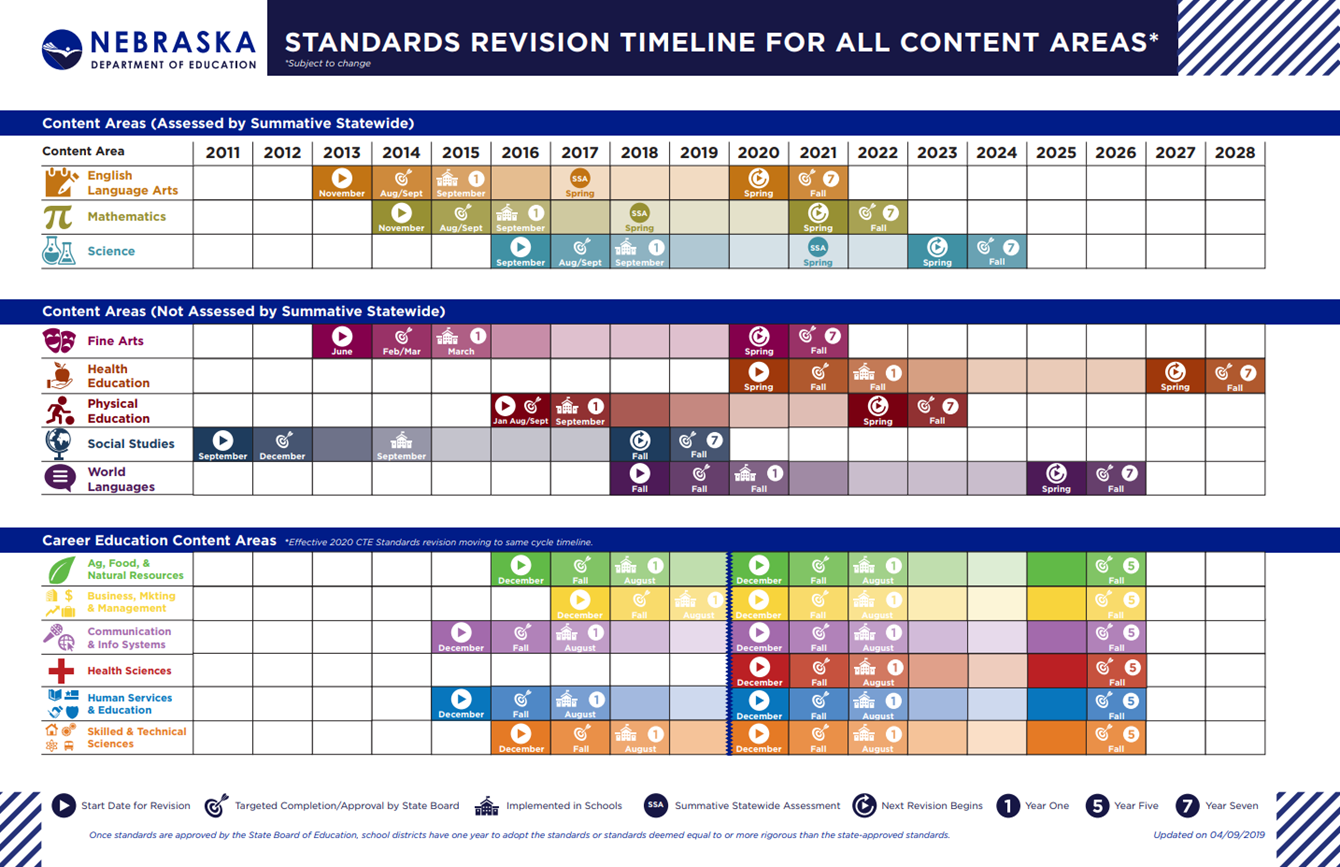 Identify a significant “shift” in your content area’s standards.
Instructional shifts in literacy
ELA Shift #1
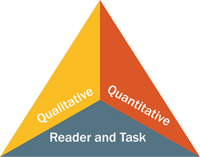 Text complexity—building knowledge with complex informational and literary text and its academic language; range and volume of text
ELA Shift #2
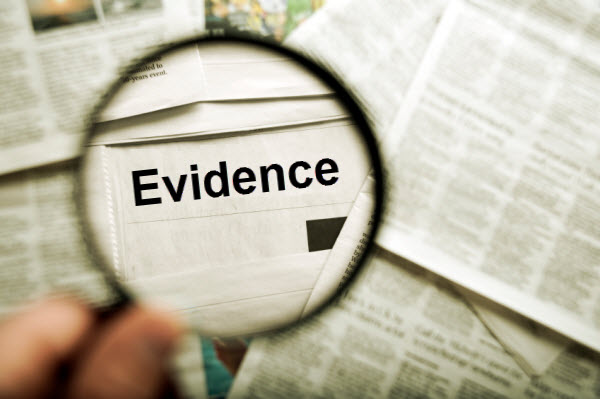 Evidence—reading, writing, and speaking grounded in evidence from text
ELA Shift #3
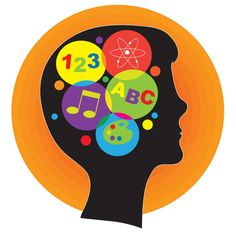 Background knowledge—building students’ content knowledge systematically with rich and complex informational texts in all content areas
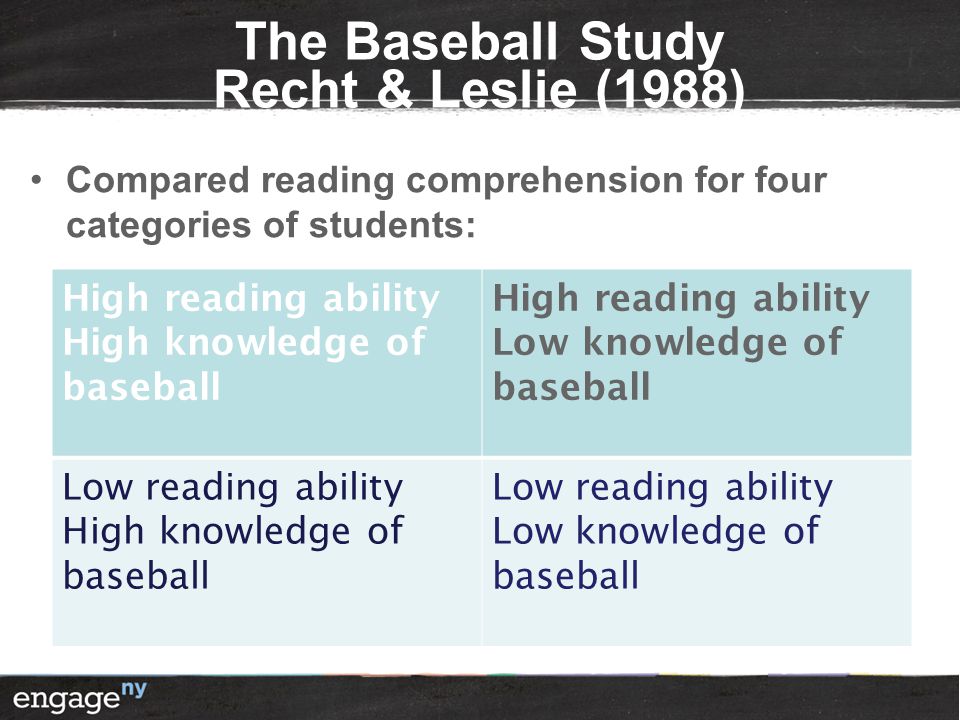 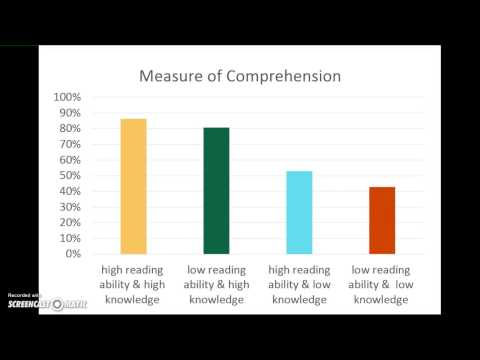 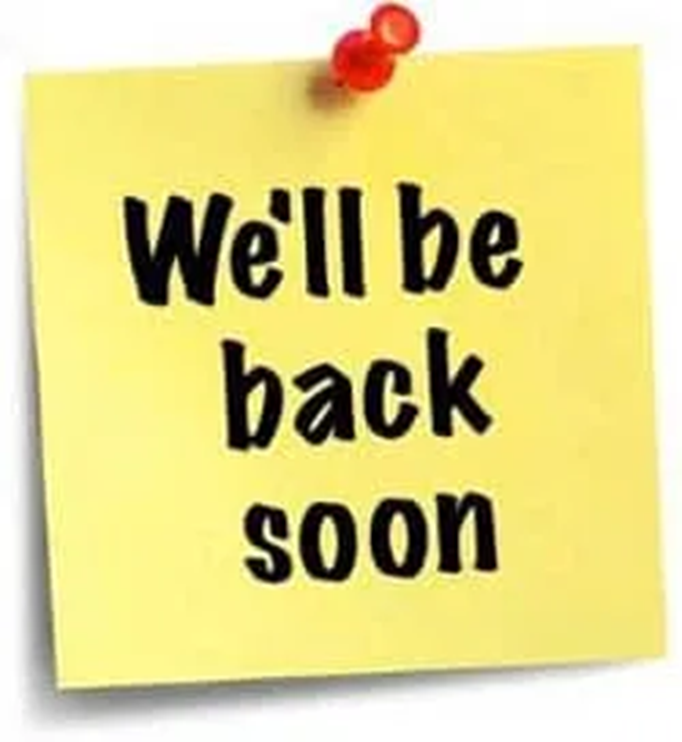 The Opportunity Myth
The Opportunity Myth
Partnered with FIVE
diverse school systems.
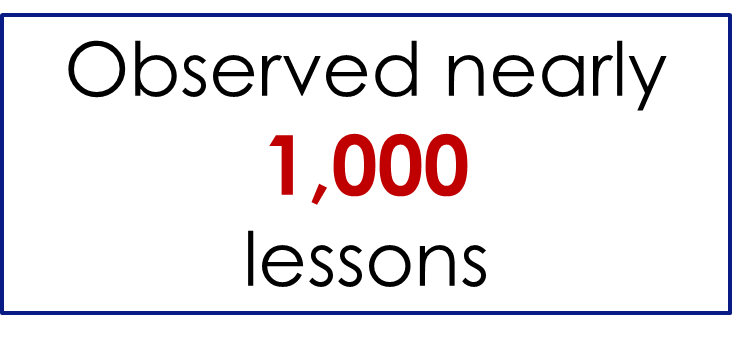 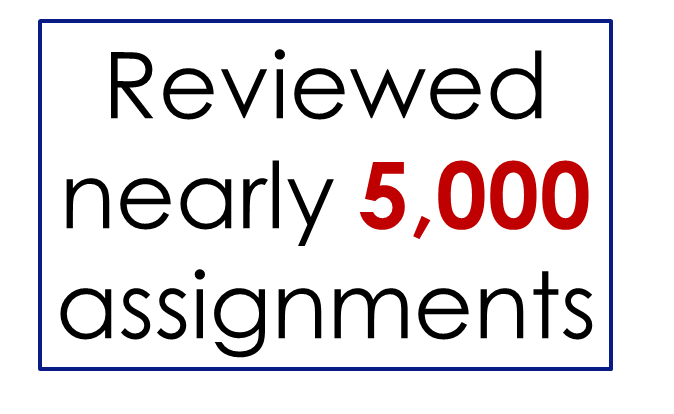 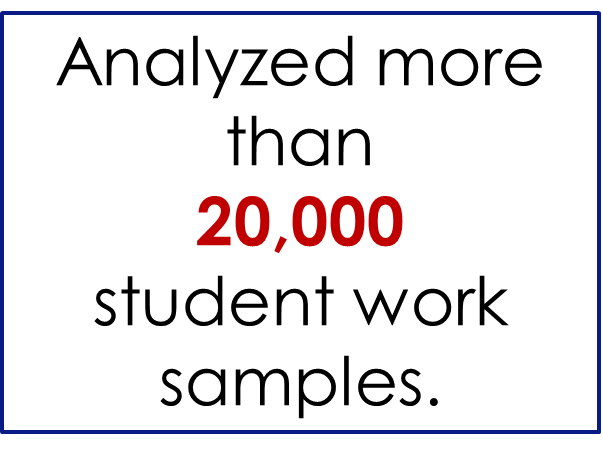 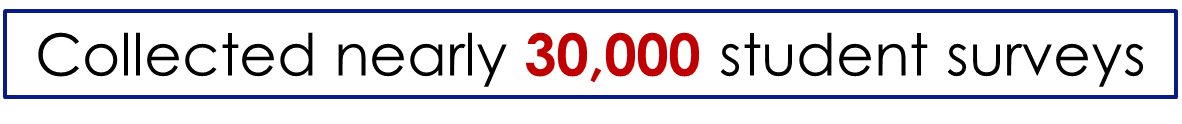 The Opportunity Myth
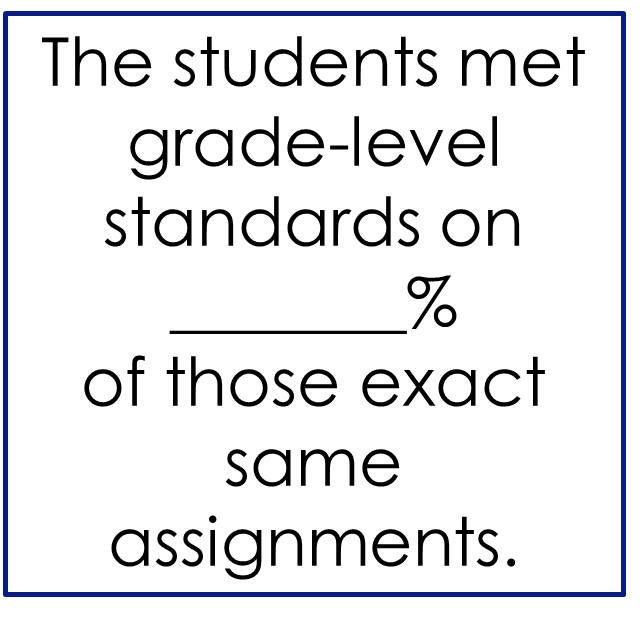 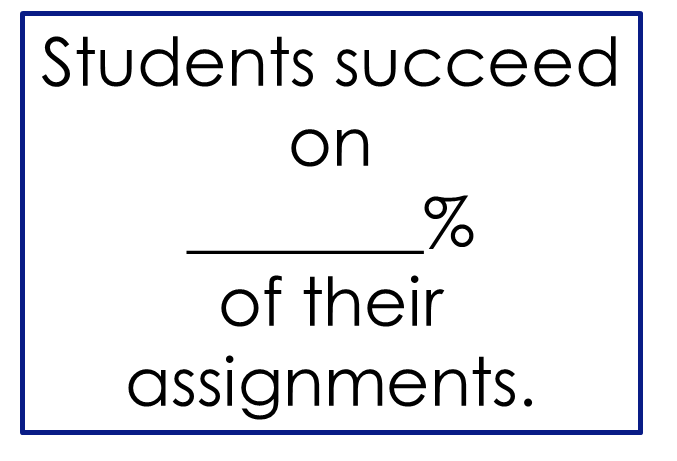 The Opportunity Myth
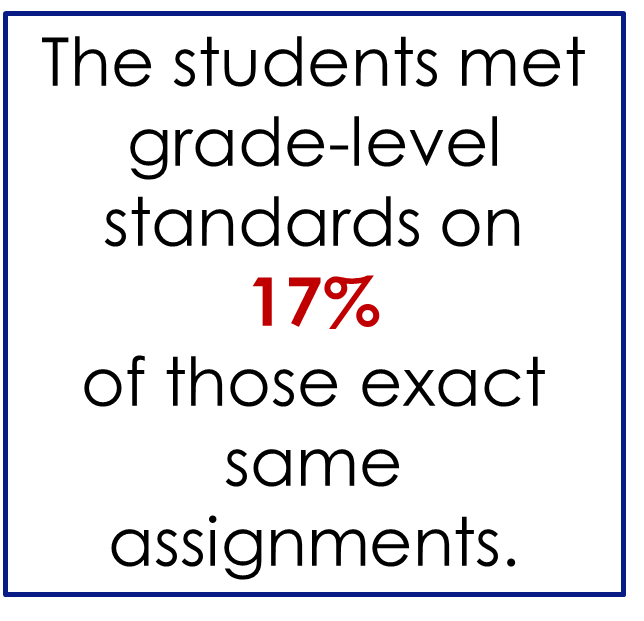 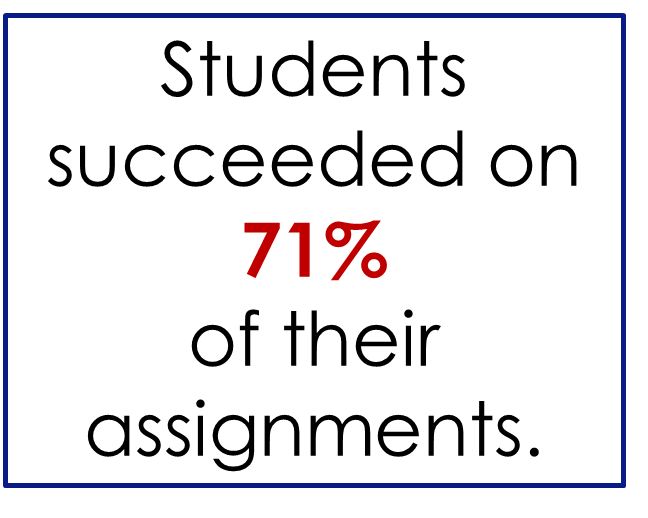 The Opportunity Myth
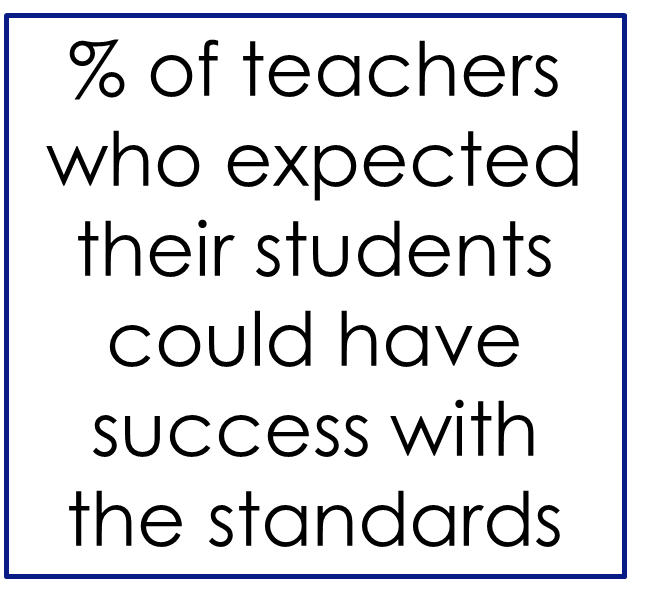 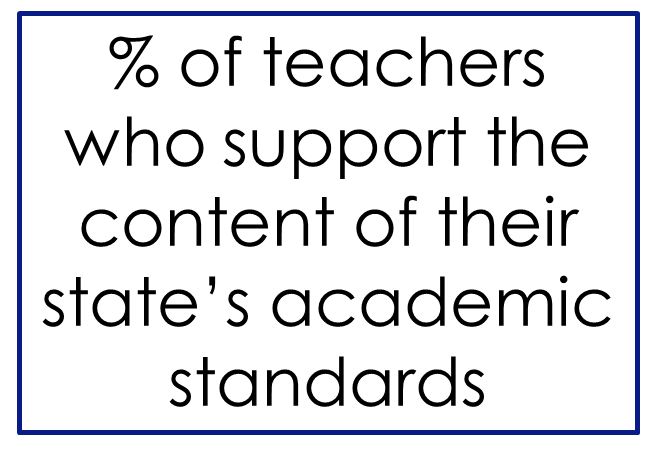 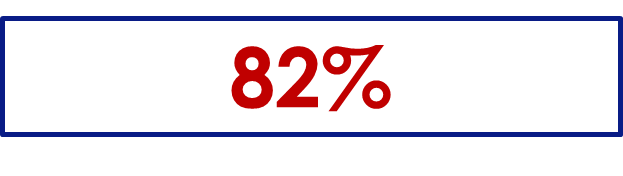 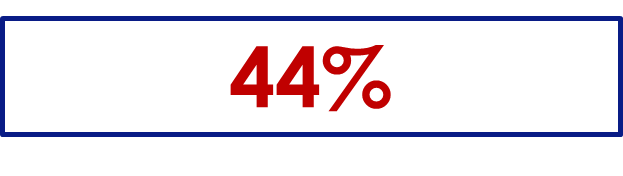 What is the opportunity myth?
If students do what they’re asked to do in school, they will be successful 
(e.g. ready for college and career) 

This does not ring true for all students!
Student work library
What’s the difference between high and low-quality assignments? 
How well do assignments align to college and career-ready standards? 
Strongly aligned, partially aligned, weakly aligned 
Content, practice, relevance 
ELA: Text complexity & quality, grade appropriateness, text dependent & text specific questions (evidence from text), reading with purpose 
MATH: Procedural, conceptual, or application tasks, aspects of grade-appropriateness  rigor, Standards for Mathematical Practice
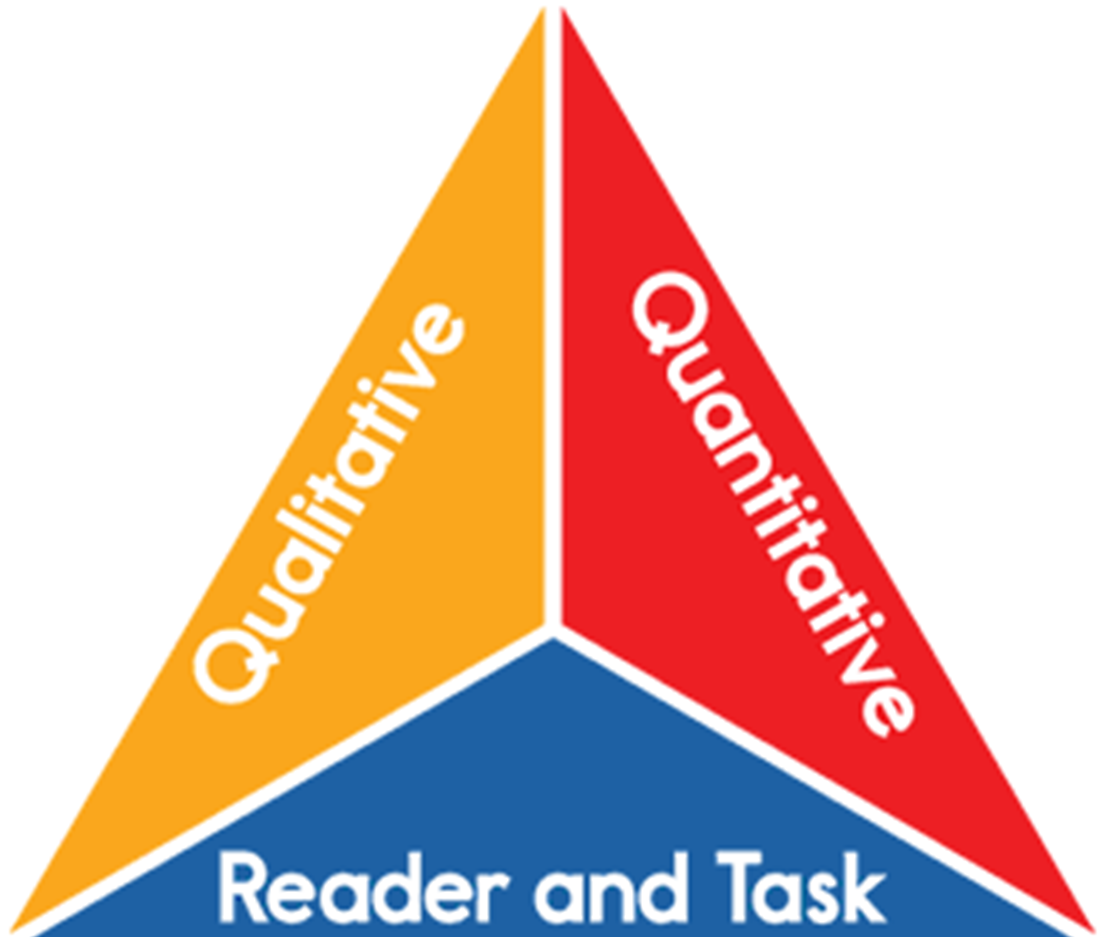 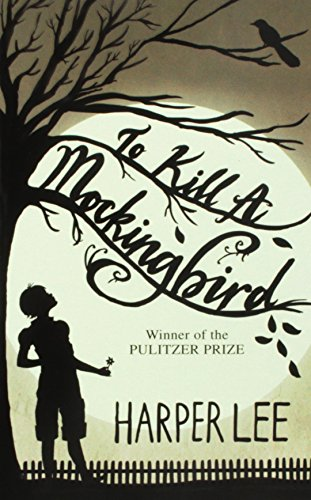 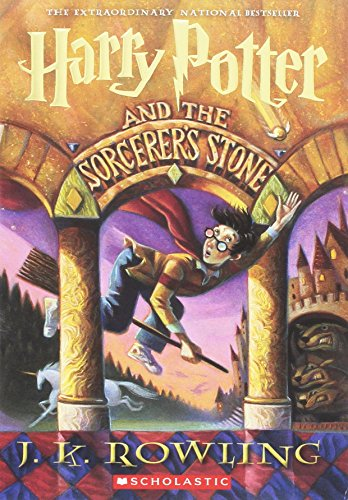 870L			880L
Qualitative features of text complexity
Meaning
Is the purpose of the text obvious? 
Does the text have more than one meaning? 
Structure
How is it organized? 
Are graphics, if present, helpful? 
Does it contain new or unfamiliar text features? 
Language
What kinds of literal and figurative language are present? 
Is the language temporary or archaic? 
Knowledge 
How much background knowledge must the reader have to access this text?
Reader and task considerations
Student learning needs, abilities, and interests
Motivation and engagement 
Prior knowledge and experience 
Maturity
Task concerns
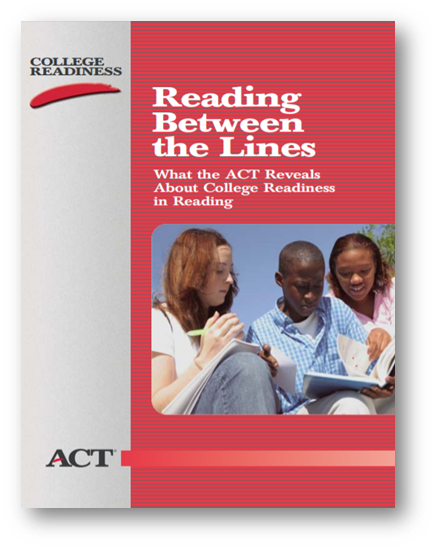 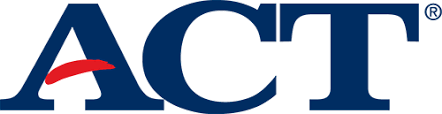 ACT Report (2006): Reading Between the Lines
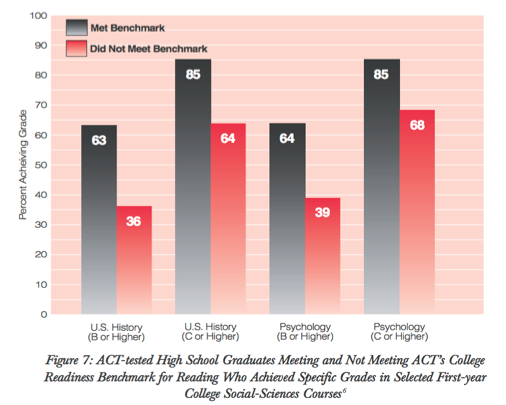 College readiness defined as
meeting benchmark ACT reading score
Students who can read literally, can read inferentially
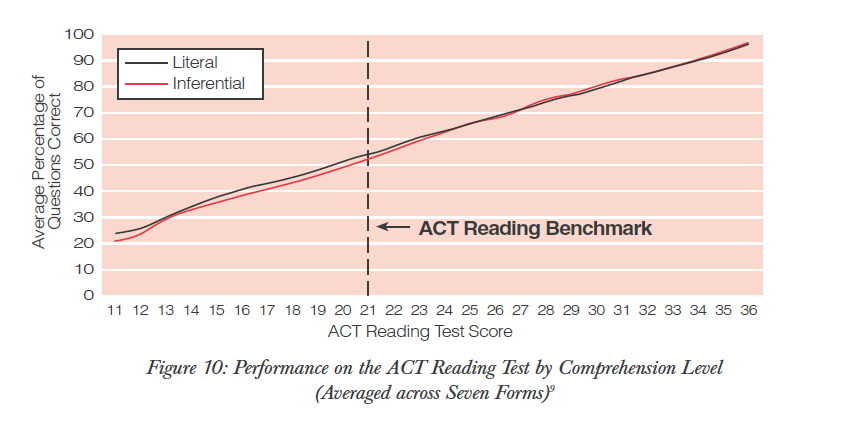 Students who can perform one strategy can perform all strategies
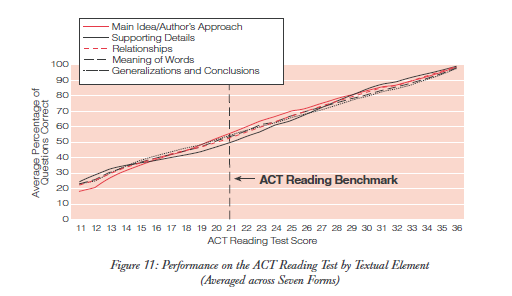 Ability to read complex text differentiates college-ready readers
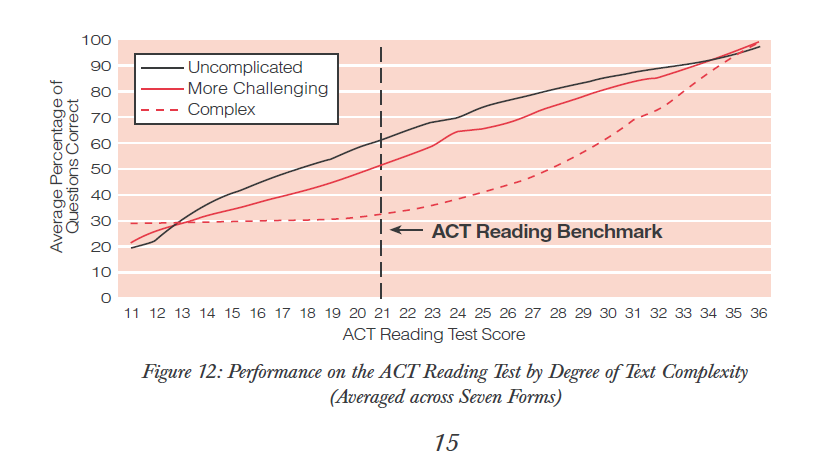 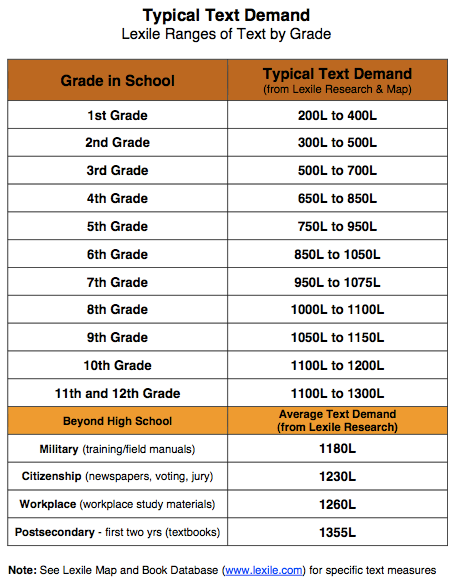 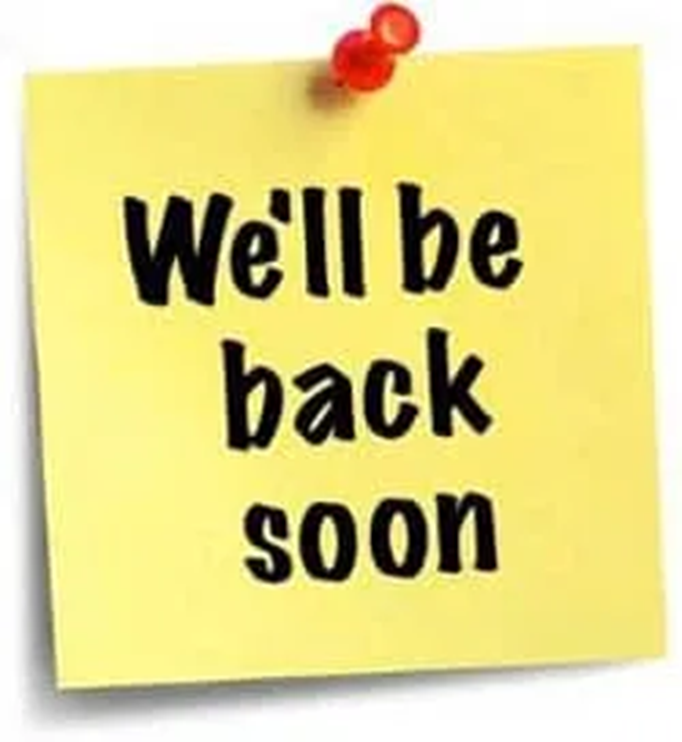 Disciplinary Literacy
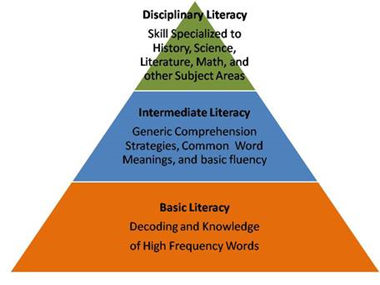 The cells that line the nasal cavities have cilia, tiny hairlike extensions that can move together like whips. The whiplike motion of these cilia sweeps the mucus into the throat, where you swallow it. 				(Science Voyages, 2000a, p. 558)
Science text reading
Sentence density; tightly packed information 
Technical and abstract (no interactive or interpersonal style) 
Nominalization, or turning processes into nouns, ex. Ecosystem destabilization can be the consequence of invasion. 
Unpacking complex nouns
Experimental verification of Einstein’s explanation of the photoelectric effect was made 11 years later by the American physicist Robert Millikan. Every aspect of Einstein’s interpretation  was confirmed, including the direct proportionality of photon energy to frequency.
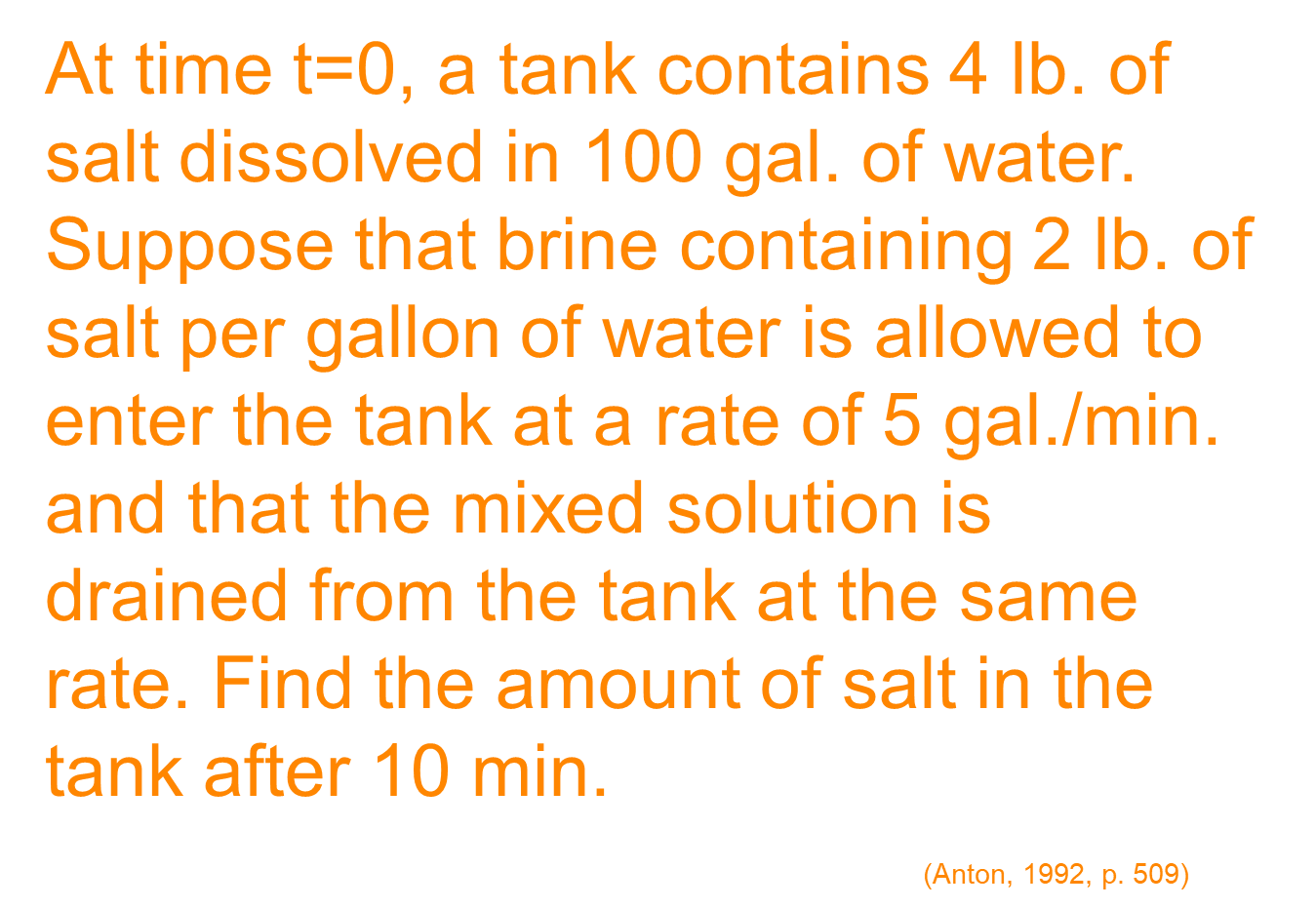 Math/word problem reading
Consideration of every word in the text—”close reading” 
Translation of symbols and expressions
Use of passive voice 
Re-reading
Precision of understanding is critical 
Rethinking use of “key words”
By 1929, American factories were turning out nearly half of the world’s industrial goods. The rising productivity led to enormous profits. However, this new wealth was not evenly distributed.     (Beck, Black, Krieger, Naylor, & Shabakam, 2003, p. 423)
History text reading
Authors & their sources are critical to interpretation (use of a single text problematic) 
Narrative without purpose; argumentative without claims
Construction of time, place, and causation via prepositional phrasing 
Over the next decade, events led to war. 
They gathered in Philadelphia. 
They made enemies by their harsh stands. 
Cause & effect (agency/hidden actors) 
Judgment and interpretation
Partner paraphrasing
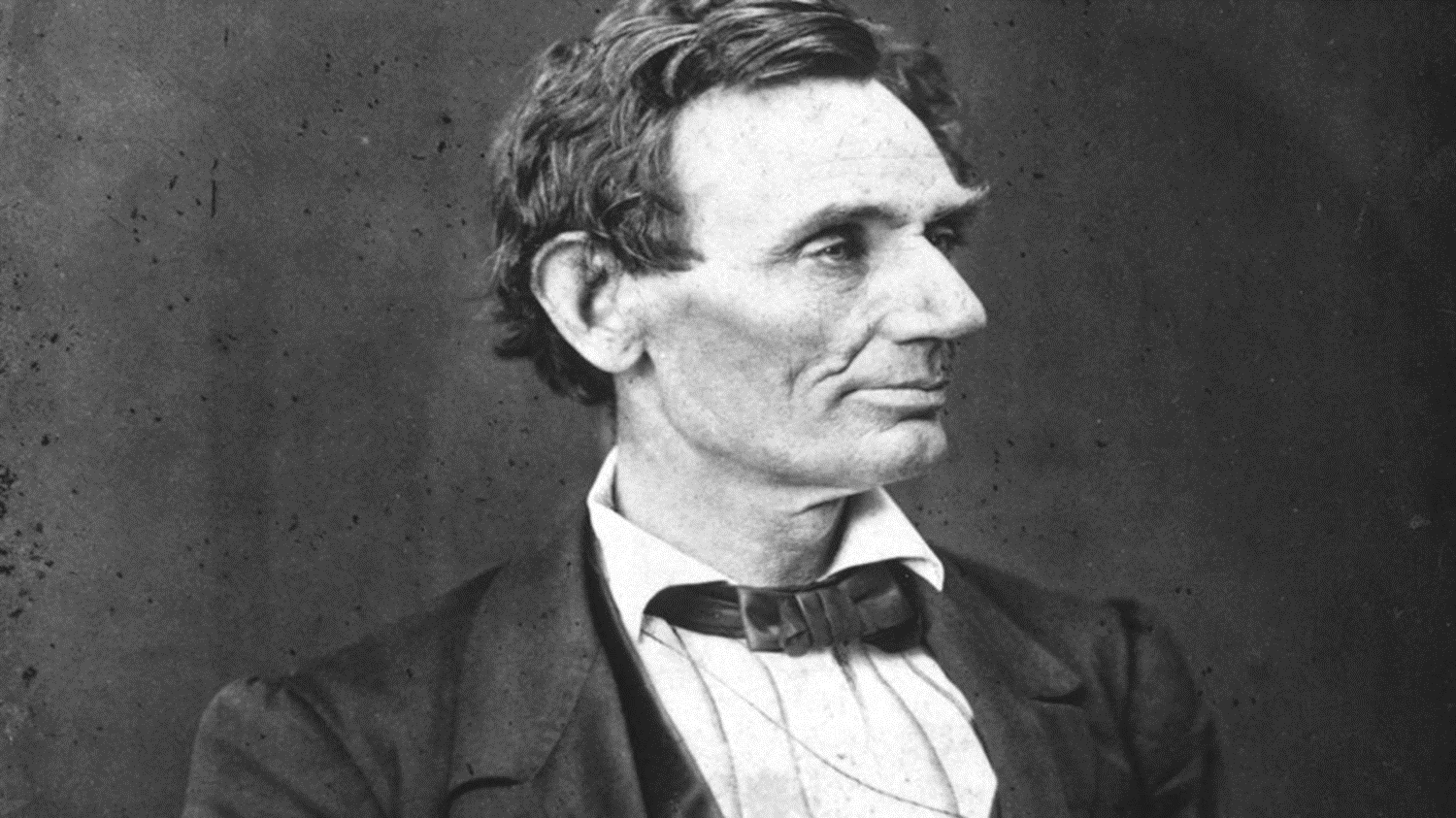 Chunking strategy (lines 47-52)
If we shall suppose that American slavery is one of those offenses which, in the providence of God, must needs come, but which having continued through his appointed time, He now wills to remove, and that He gives to both North and South this terrible war as the woe due to those by whom the offense came, shall we discern therein any departure from those divine attributes which the believers in a living God always ascribe to him?
Chunking strategy (lines 47-52)
If we assume that slavery was an evil which God allowed to happen, BUT he has now decided that it’s time to end it, AND the war is his punishment on both the North and the South for the role they played in evil, does that mean God was unfair or unjust?
Analyzing text complexity
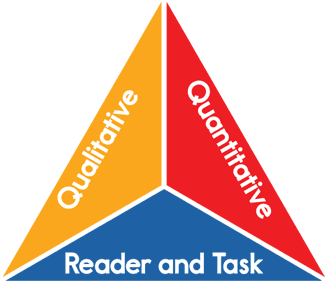 Thank you!